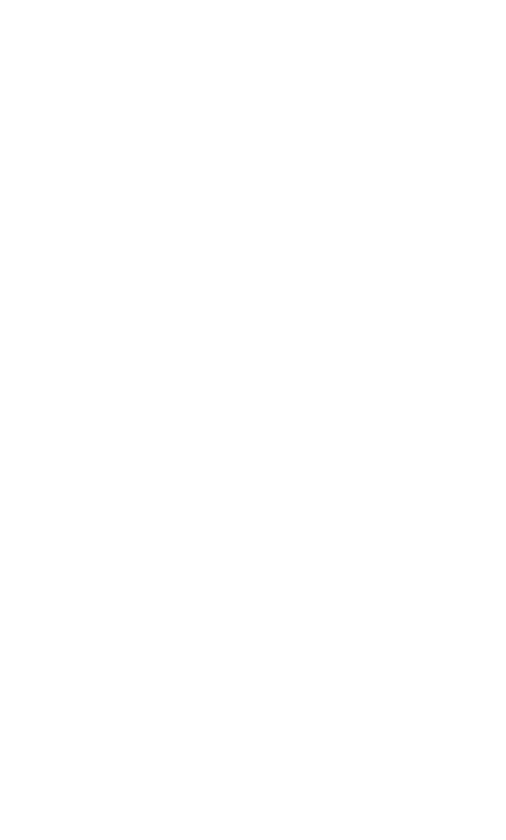 Prezentacja konkursowa 2025
Aby zgłoszenie konkursowe było kompletne, musi zawierać twarde dane, osadzone w kontekście, takim jak np. benchmark rynkowy, progres w czasie, wpływ na cele biznesowe. Dane na których opiera się zgłoszenie powinny być opisane transparentnie, tzn. należy wskazać źródło danych i metodologię pomiaru.
Prezentacja  konkursowa może zawierać max. 25 slajdów. Opis projektu powinien przedstawiać kluczowe elementy i zawierać odpowiedzi na następujące zagadnienia.
STRATEGIA: 
Wyzwanie:
Kontekst rynkowy i kategorii (1-2 slajdy)
Cele postawione przed kampanią, działaniem, aktywacją (max . 1 slajd na cel, maksymalnie 5 celów)
Kluczowa obserwacja: 1 slajd
Insight/obserwacja: na jakim spostrzeżeniu na temat grupy docelowej, kategorii bądź rynku zbudowane zostało proponowane rozwiązanie
REALIZACJA: 
Główny pomysł / Idea kreatywna/ mechanika rozwiązania (1-2 slajdy)
Dobór kanałów / narzędzi / rozwiązań (1-2 slajdy)
Materiały użyte w komunikacji (kluczowe od 1 do 5 materiałów kreatywnych, visuali użytych w komunikacji, wizualizacja rozwiązania)
Opis przebiegu kampanii w mediach razem z podziałem budżetu (flowchart plus zakres budżetu zgłaszanego rozwiązania) (1-2 slajdy)
WYNIKI: 
Opis efektów działań, realizacji postawionych celów, realizacji postawionych KPI (max. po 1 slajdzie na określony cel)
STRATEGIA
KONTEKST RYNKOWY I KATEGORII
CELE POSTAWIONE PRZED KAMPANIĄ, DZIAŁANIEM, AKTYWACJĄ (maksymalnie 5 celów)
INSIGHT/OBSERWACJA: NA JAKIM SPOSTRZEŻENIU NA TEMAT GRUPY DOCELOWEJ, KATEGORII, BĄDŹ RYNKU ZBUDOWANE ZOSTAŁO PROPONOWANE ROZWIĄZANIE
REALIZACJA
GŁÓWNY POMYSŁ / IDEA KREATYWNA/ MECHANIKA ROZWIĄZANIA
DOBÓR KANAŁÓW / NARZĘDZI / ROZWIĄZAŃ
MATERIAŁY UŻYTE W KOMUNIKACJI (kluczowe od 1 do 5 materiałów kreatywnych, visuali użytych w komunikacji, wizualizacja rozwiązania)
OPIS PRZEBIEGU KAMPANII W MEDIACH RAZEM Z PODZIAŁEM BUDŻETU (flowchart plus zakres budżetu zgłaszanego rozwiązania)
WYNIKI
OPIS EFEKTÓW DZIAŁAŃ, REALIZACJI POSTAWIONYCH CELÓW, REALIZACJI POSTAWIONYCH KPI